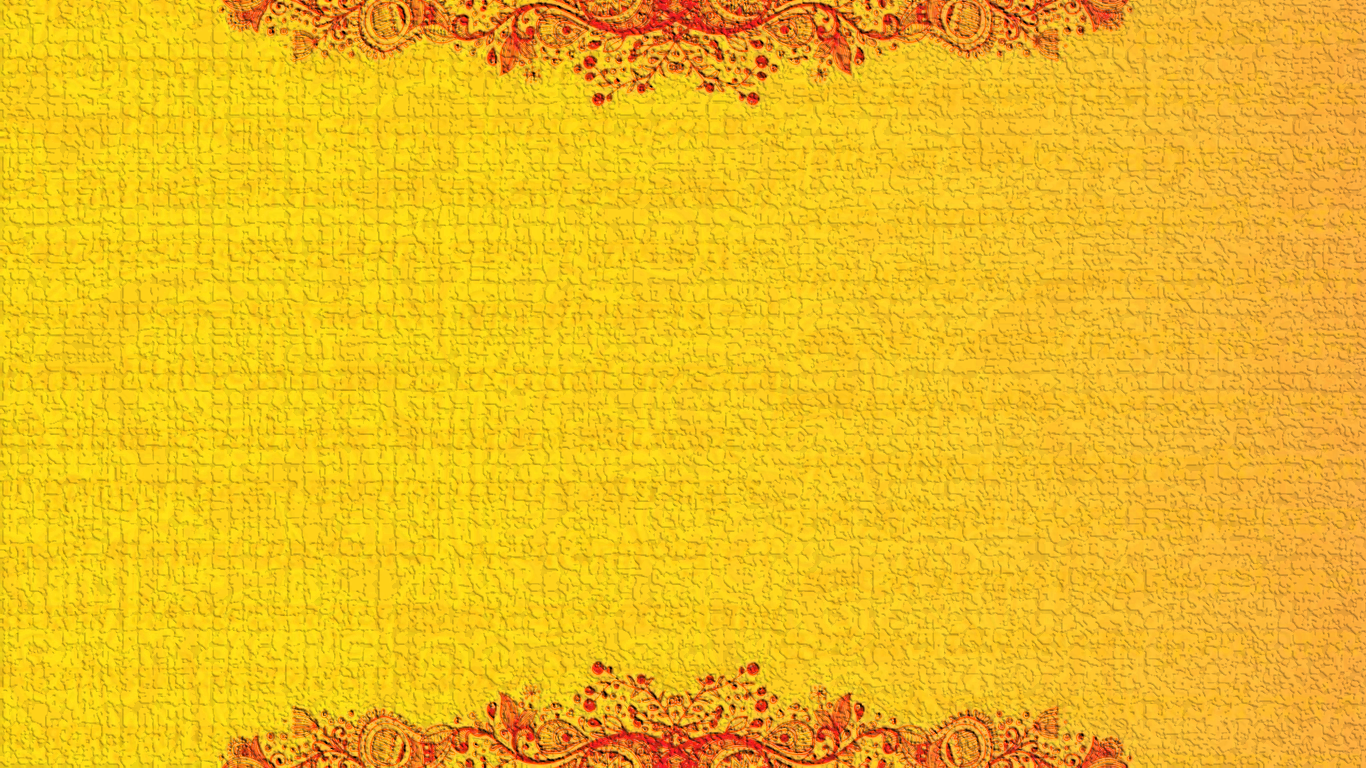 Интеллектуальная игра-тест для студентов 

«Славянские обычаи и традиции»
Цикл внеклассных мероприятий «Профильная смена»

Разработчик: Бондаренко С.Б.
Библиотекарь
ГБПОУ «Донецкий горный технологический техникум»
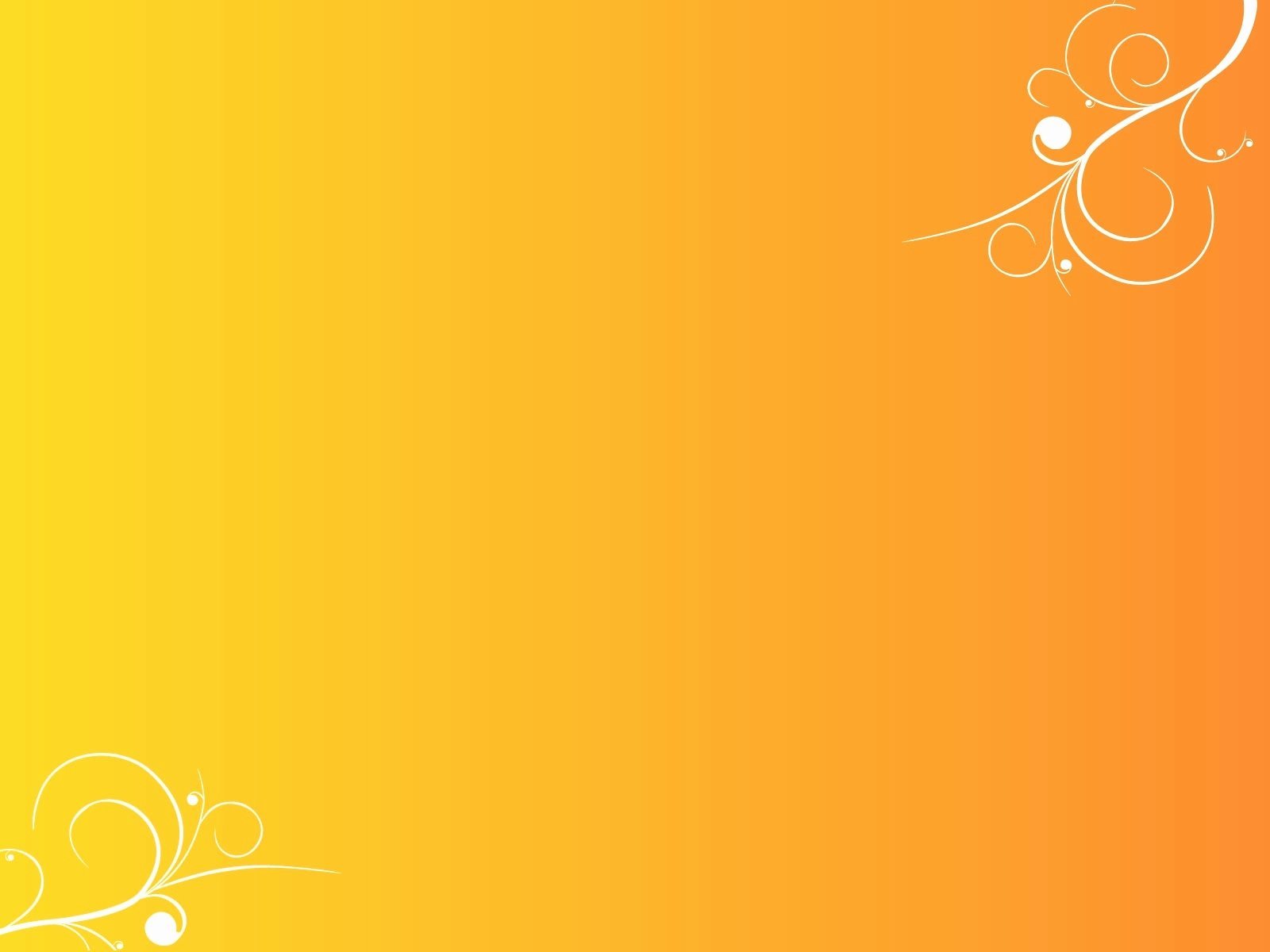 Тема: «Славянские обычаи и традиции» (виртуальная фольклорная игра-тест)
Цели:
• Воспитание духовно-нравственных качеств личности студентов, этических норм поведения.
• Приобщение студентов к русскому устному и прикладному народному творчеству, обычаям и традициям древних славян.
• Активизация культурно-досуговой деятельности студентов.
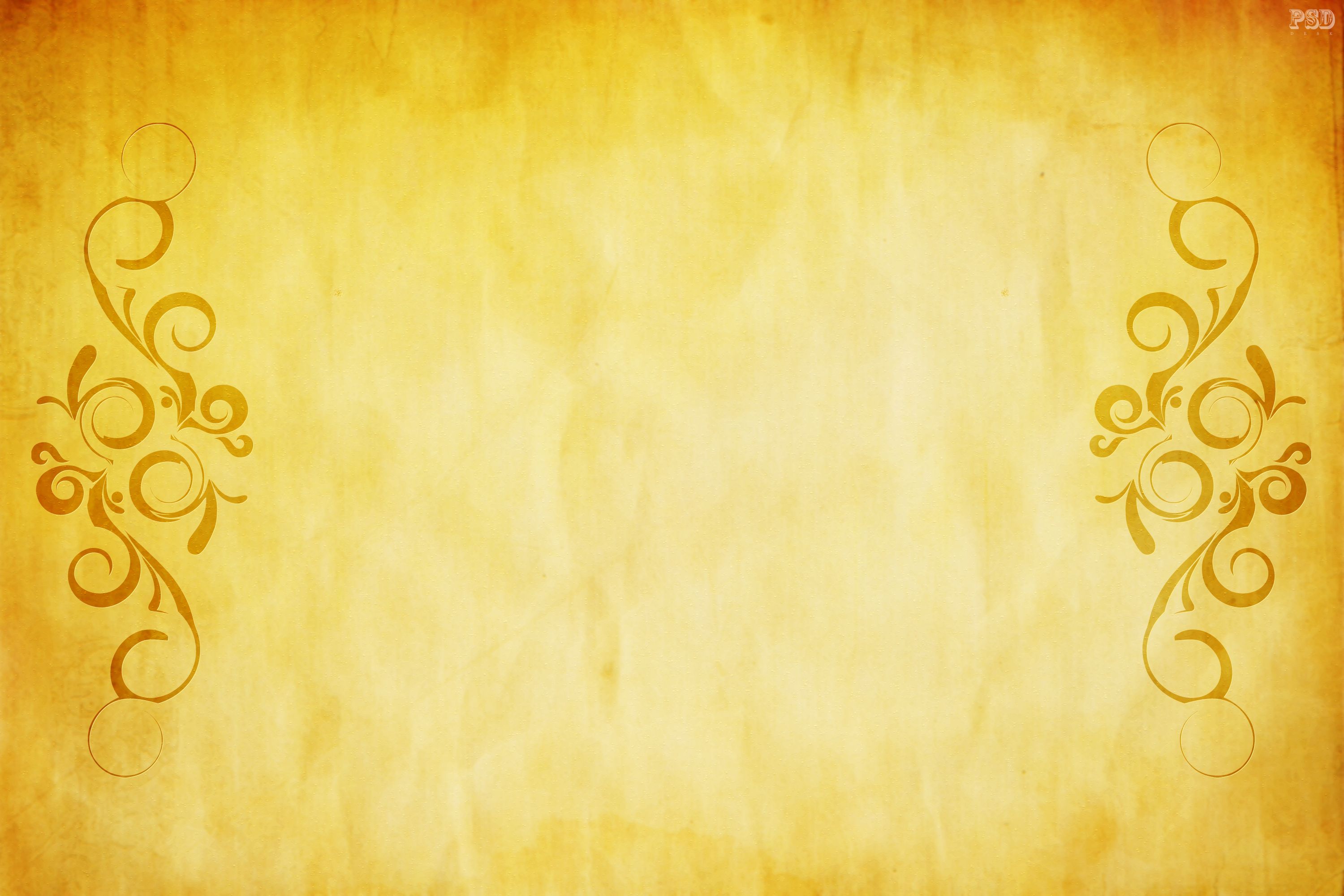 1. Без какого блюда невозможен обед на Руси?
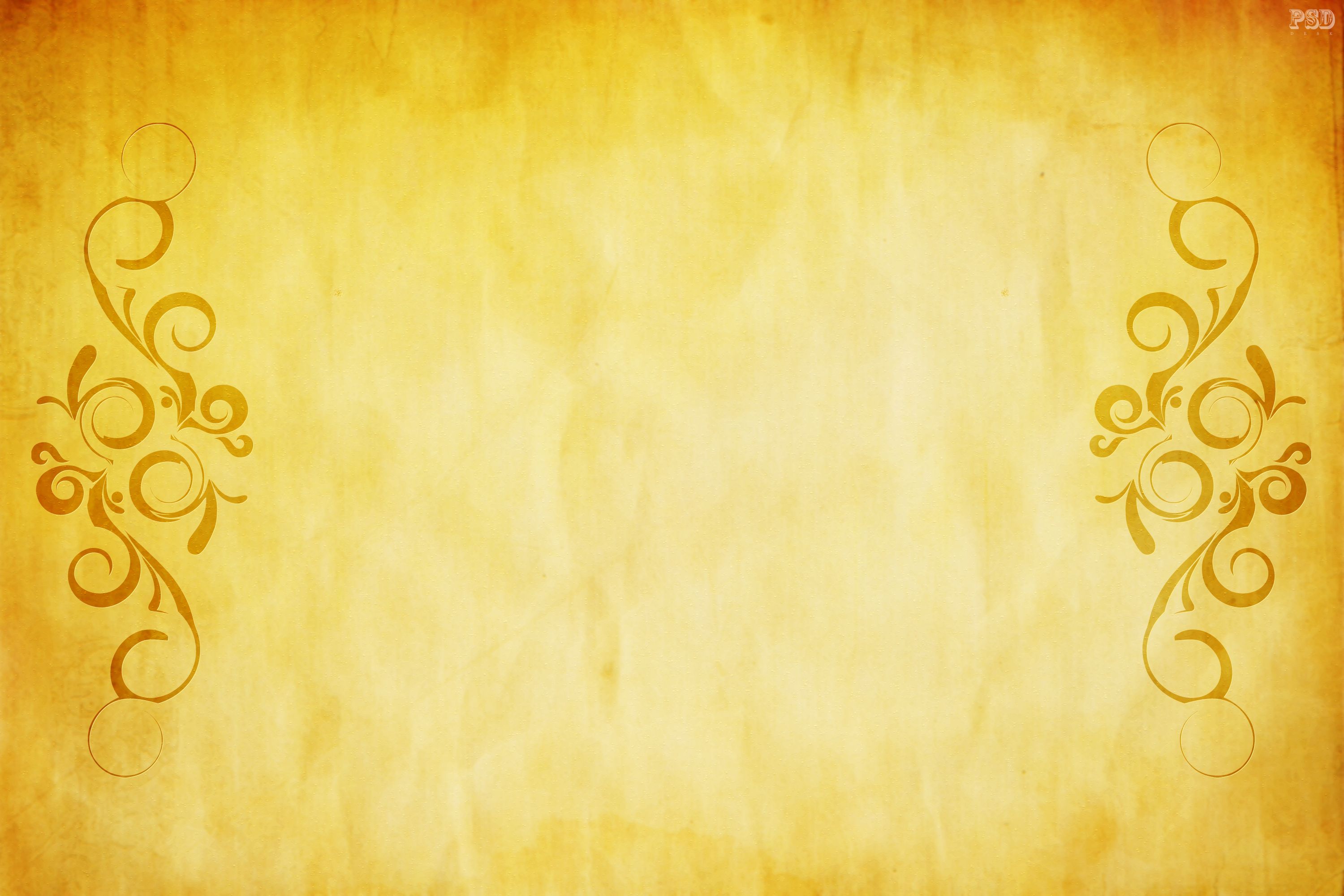 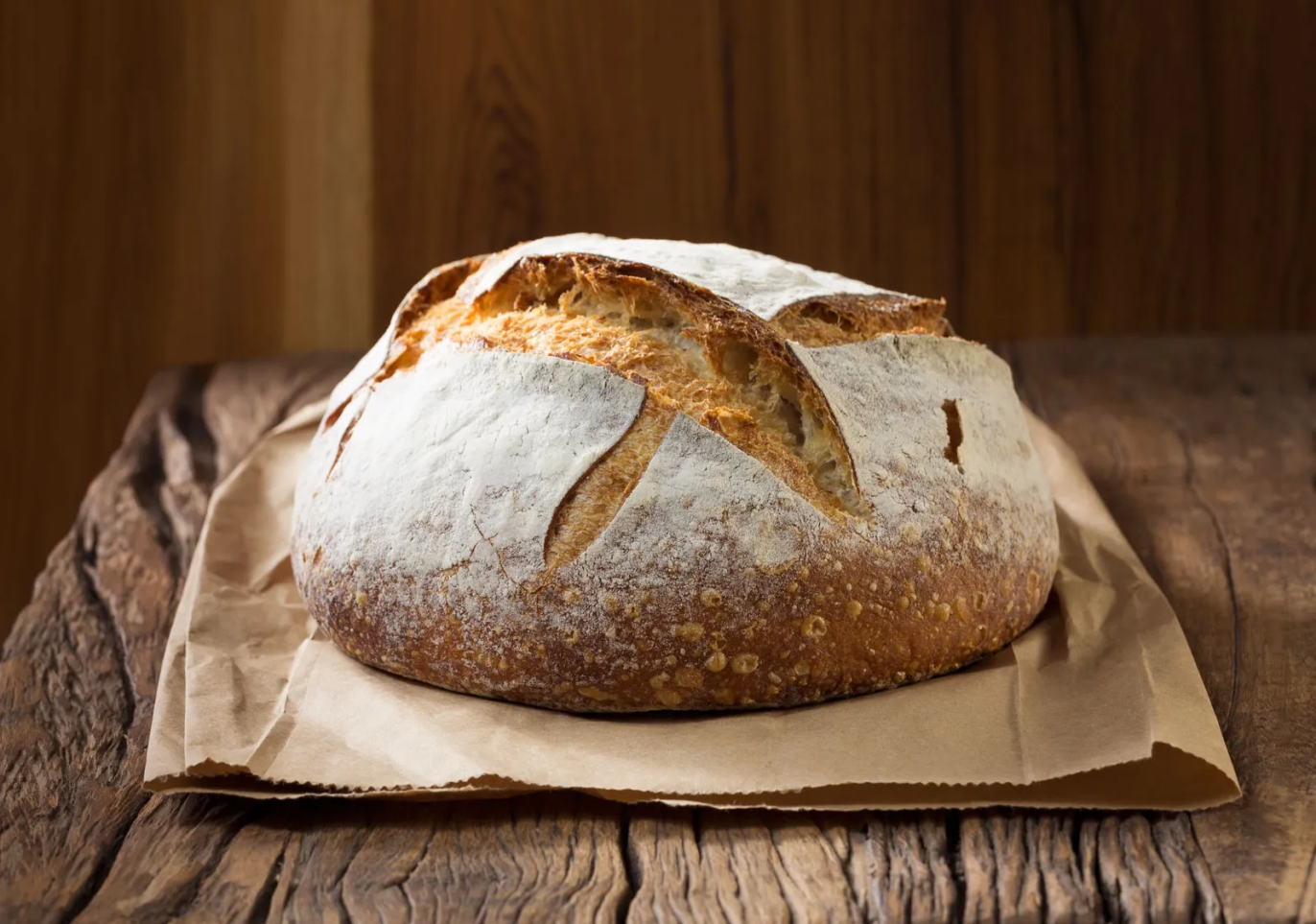 (Хлеб.)
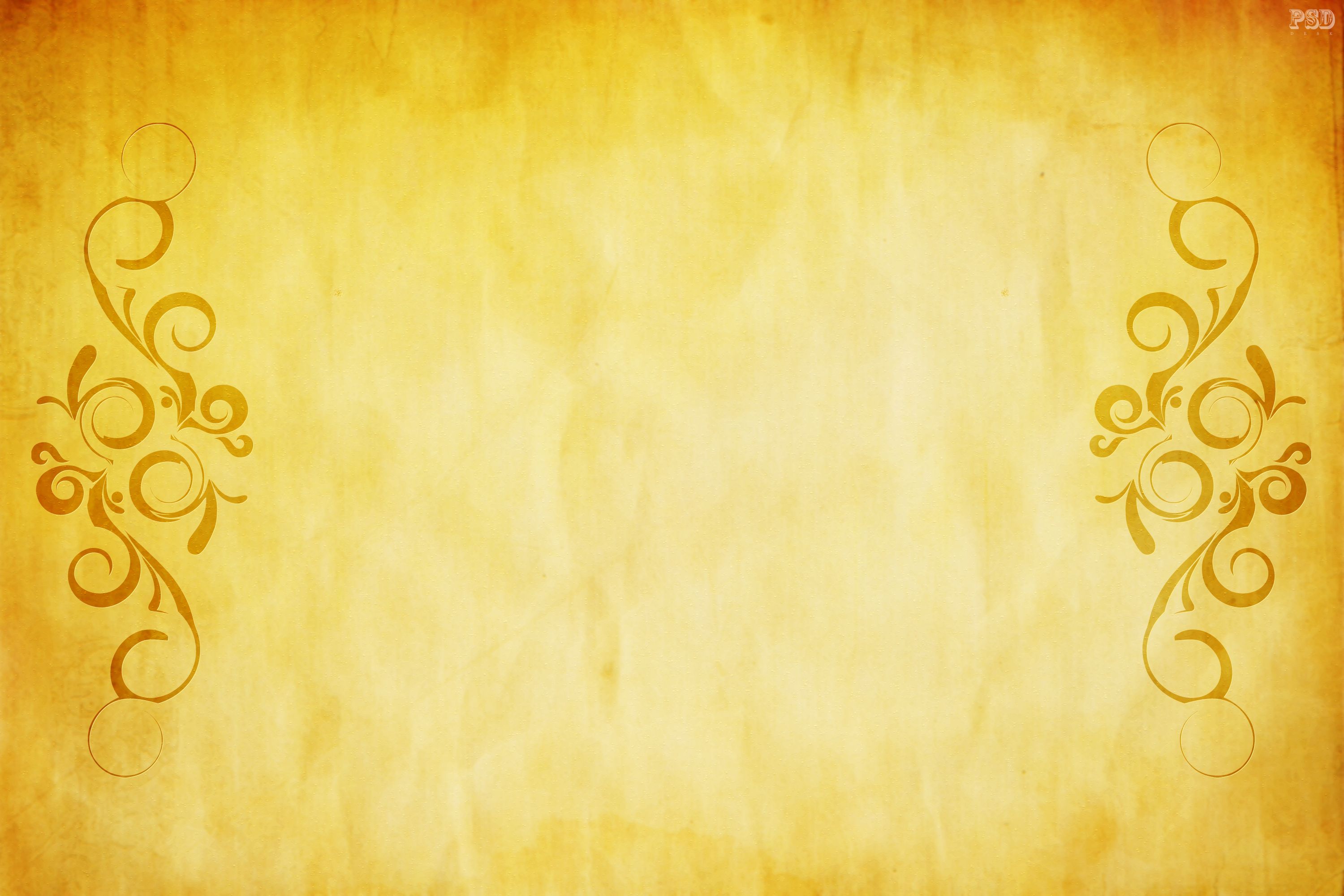 2. Назовите самое главное угощение во время древнерусского праздника Масленица.
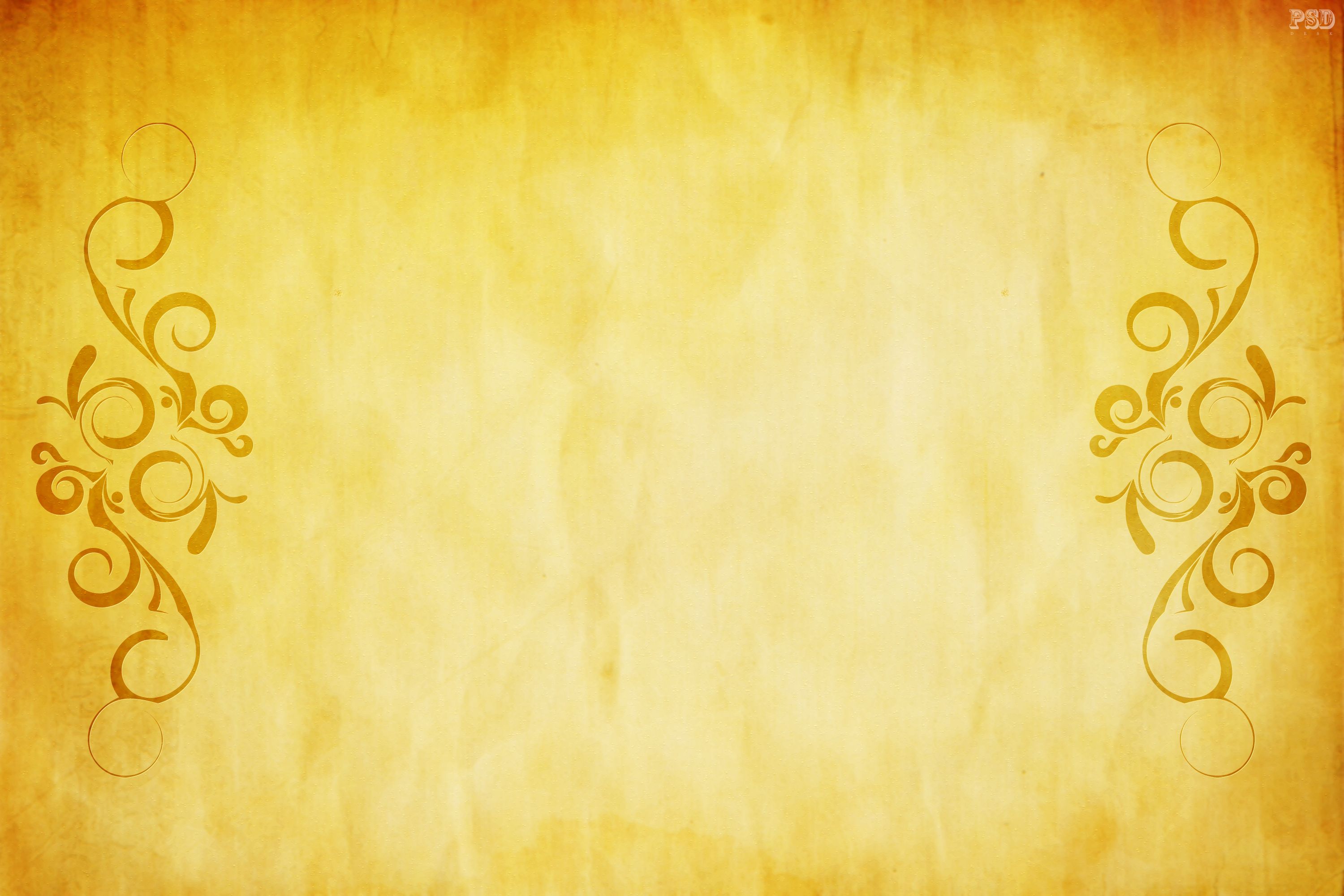 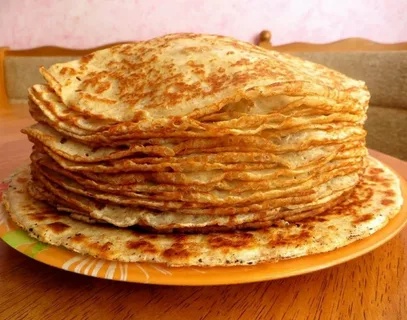 (Блины.)
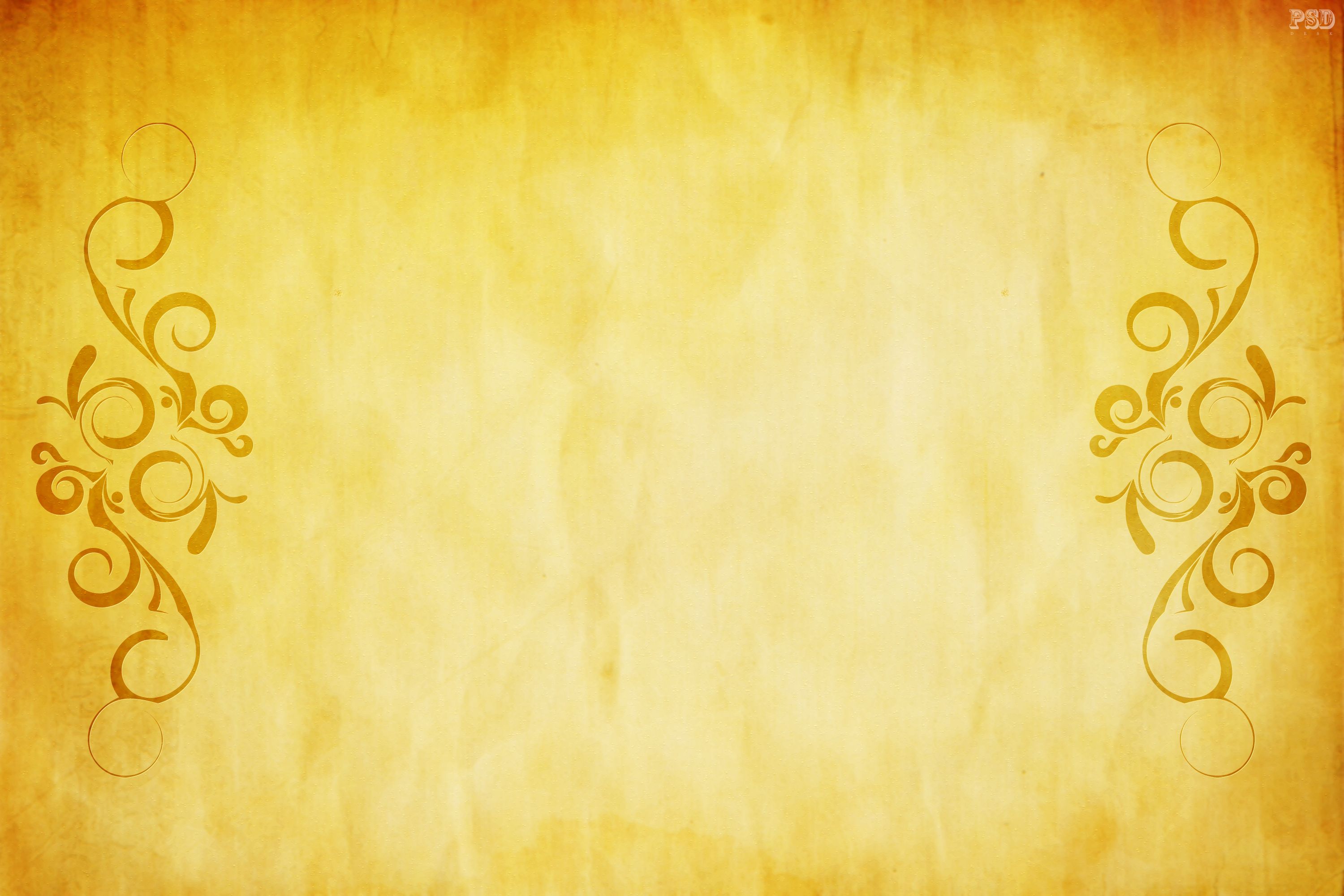 3.Что такое  кулебяка?
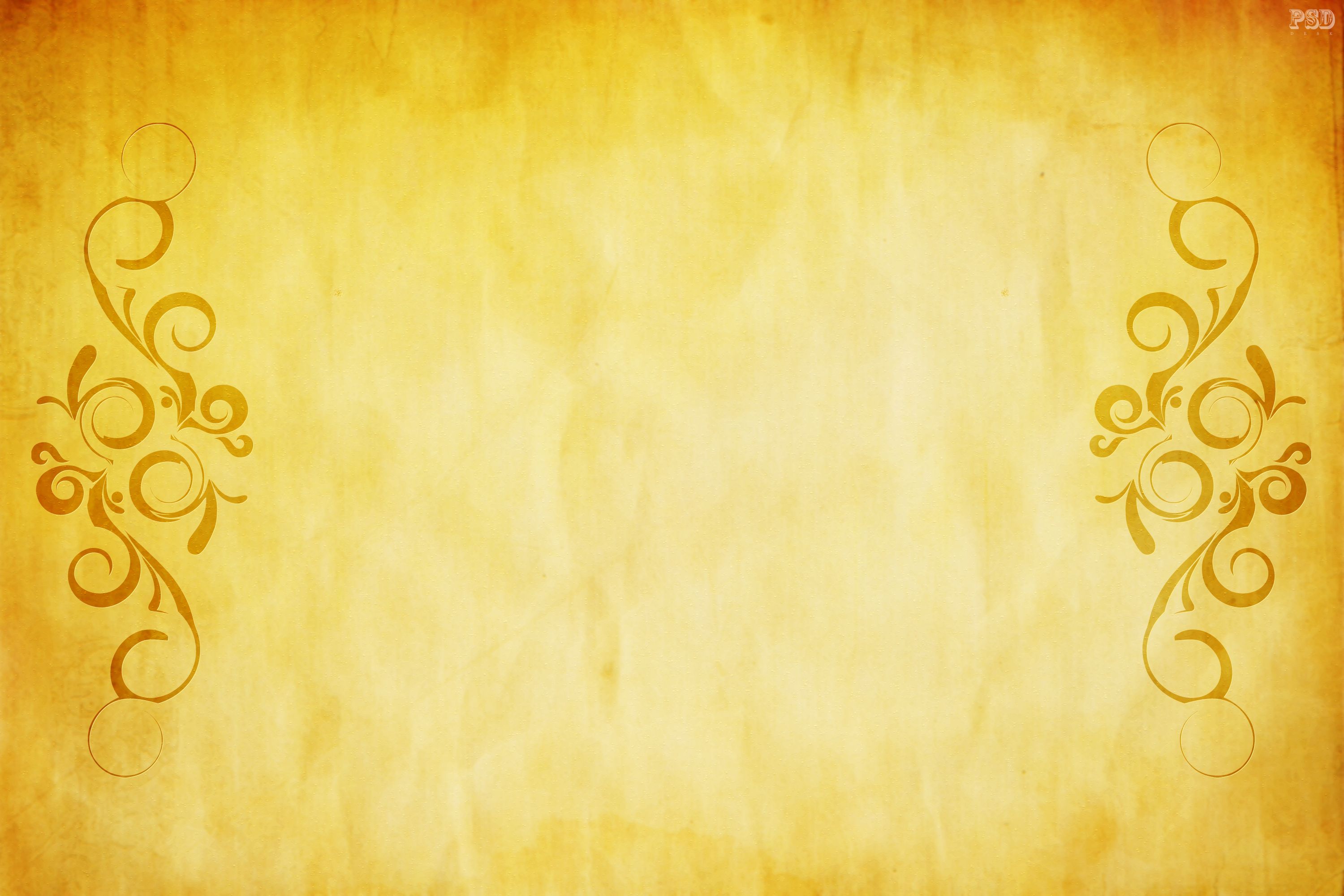 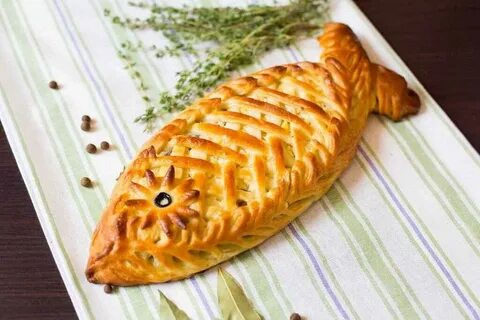 (Пирог с рыбой)
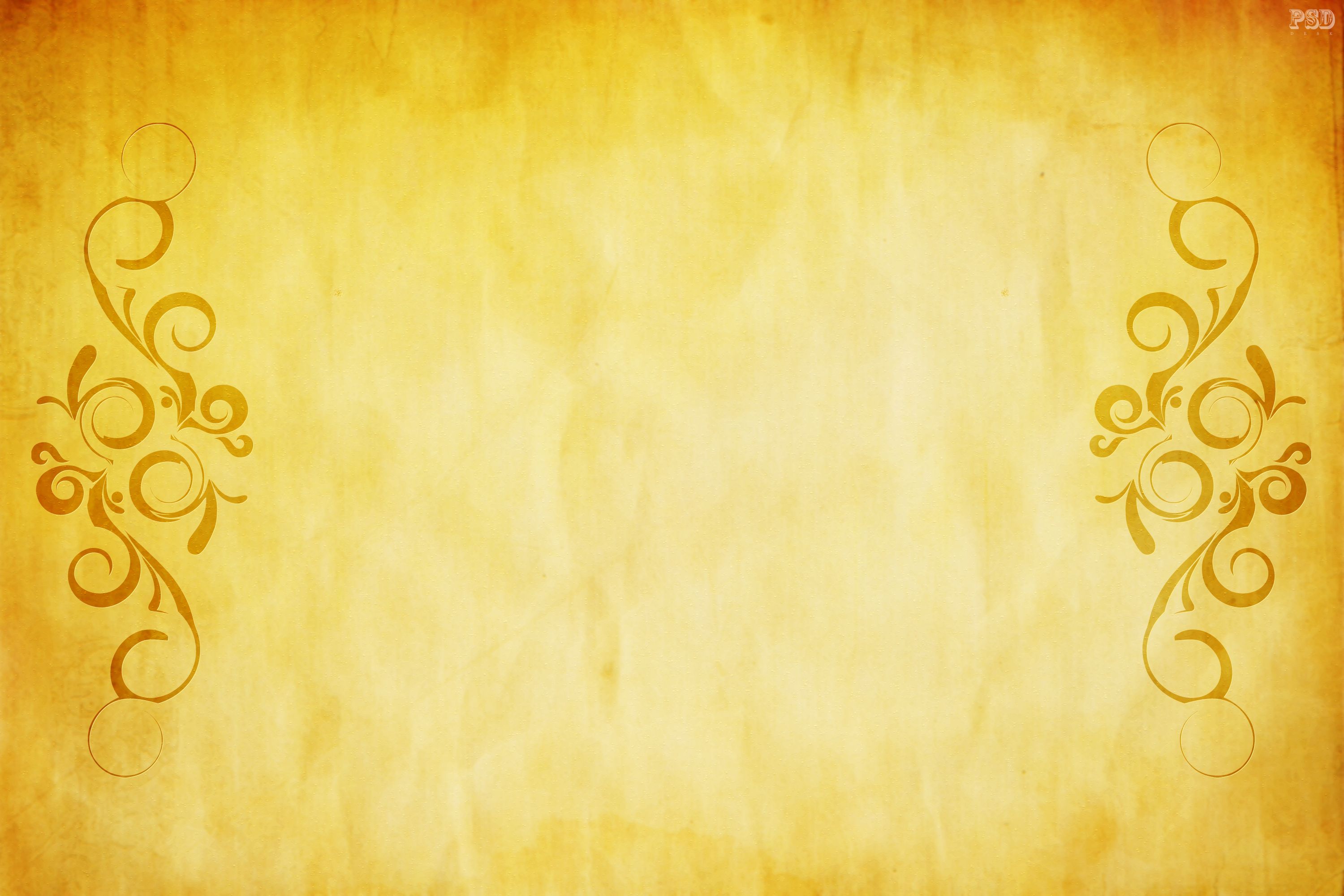 4. Назовите какое было самое распространенное на Руси осветительное устройство.
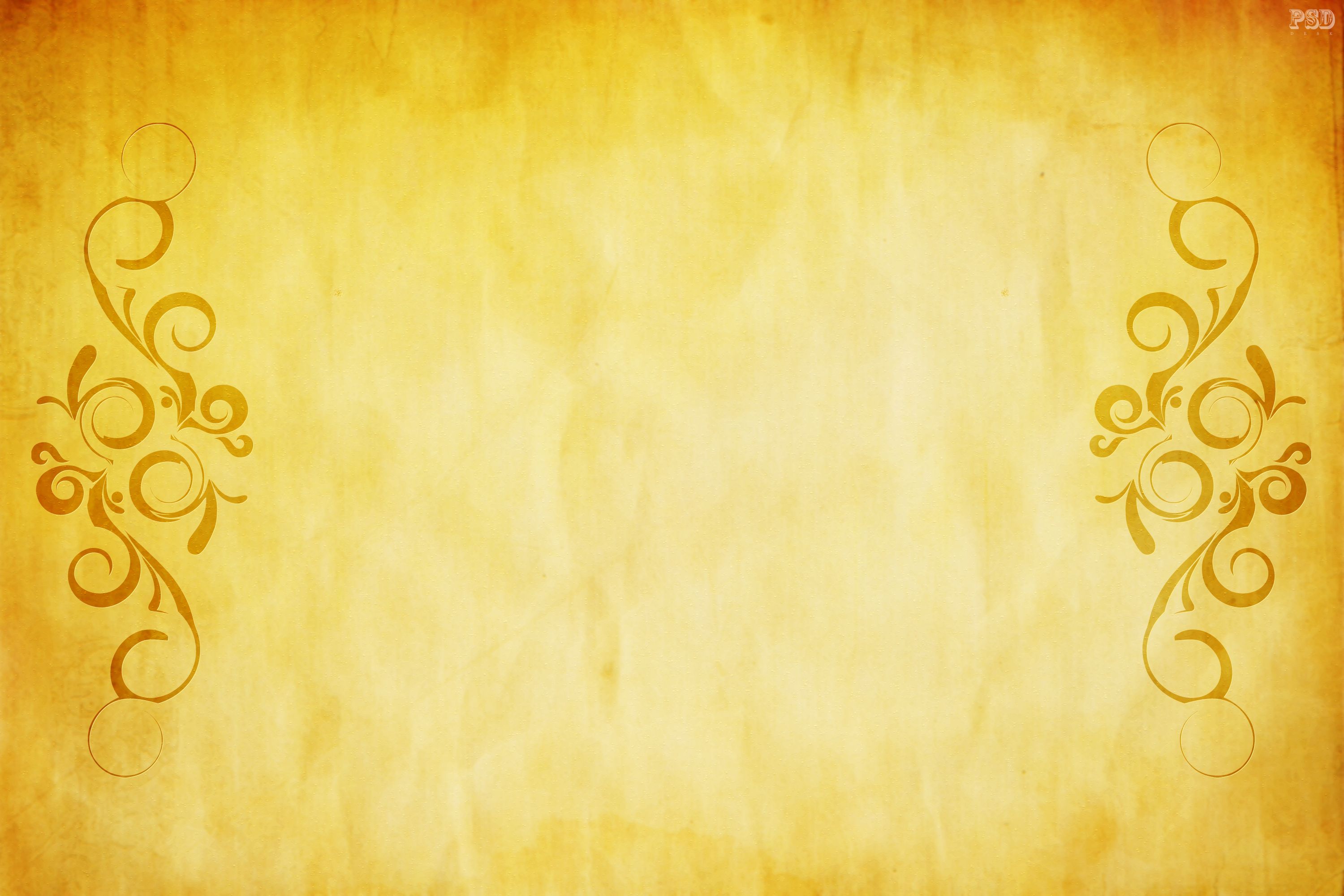 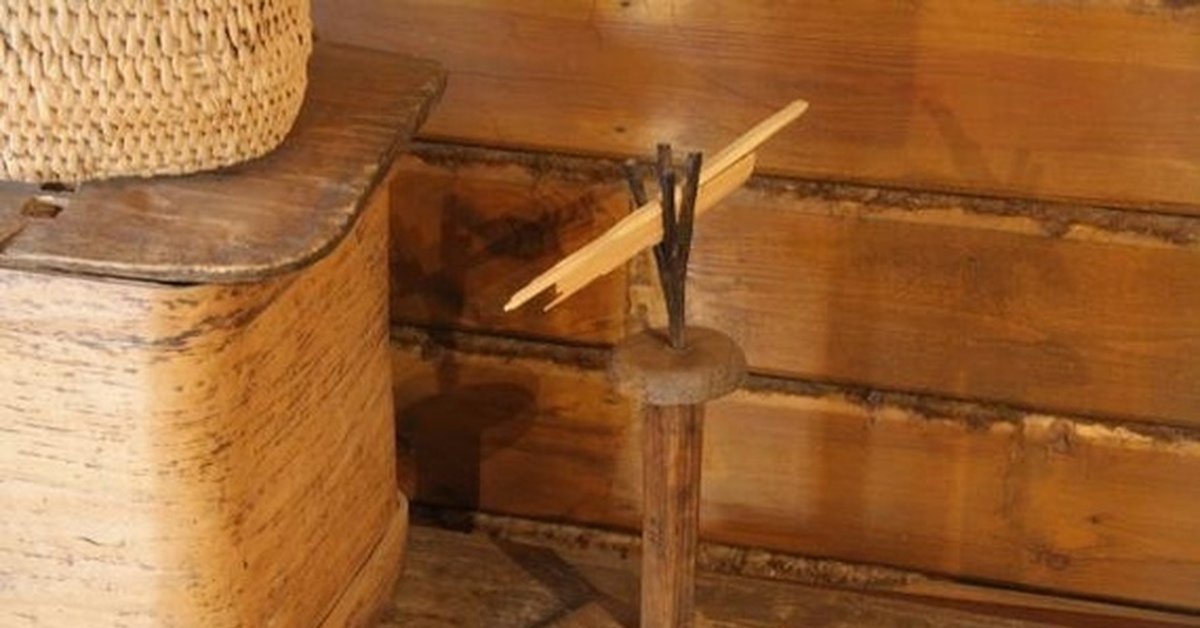 (Лучина)
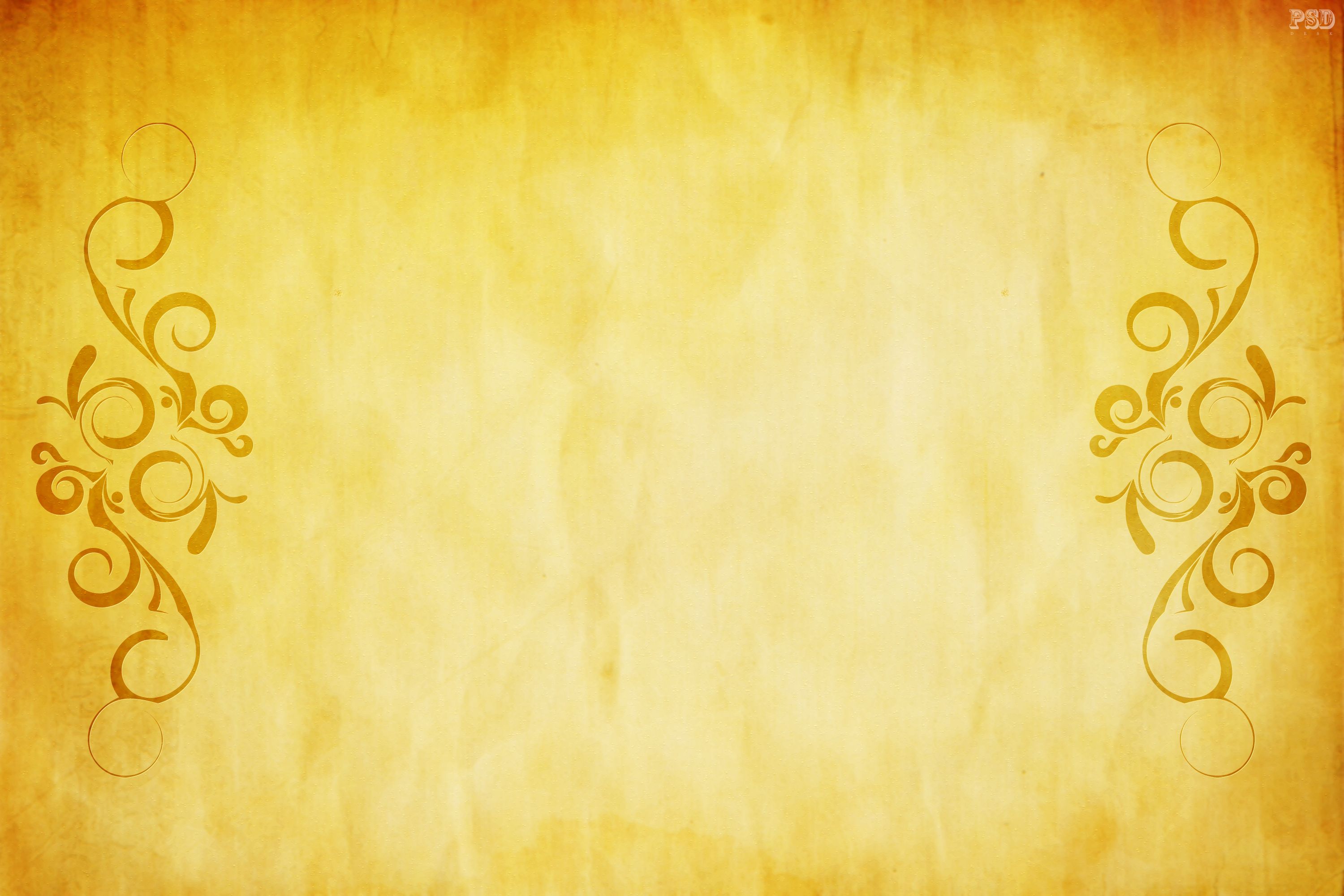 Посватавшись к девушке, жених обязательно дарил ей изделие собственного изготовления, которое невеста брала на посиделки. Что это?
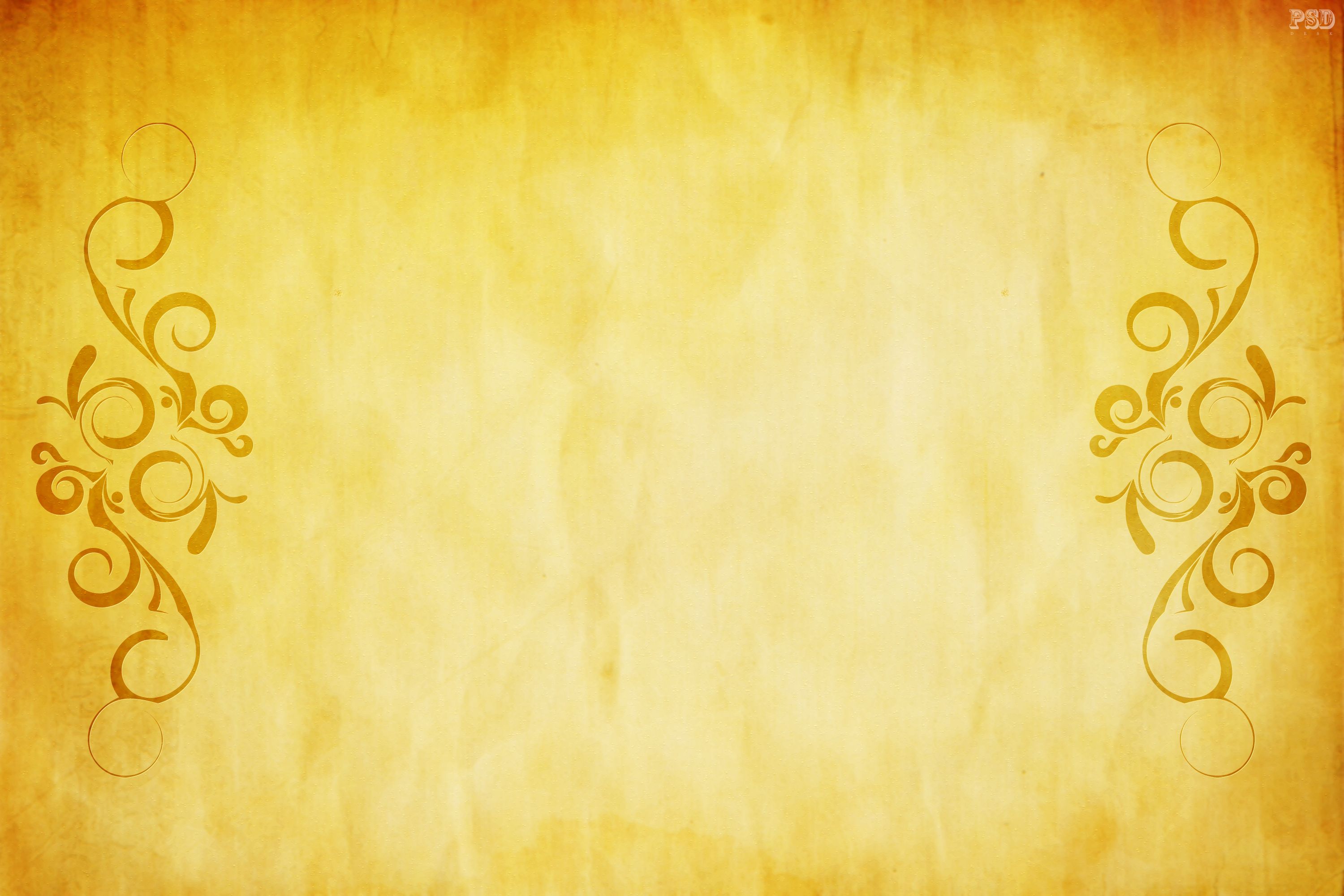 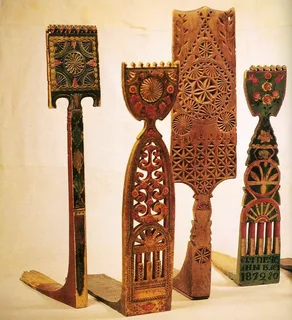 (прялка)
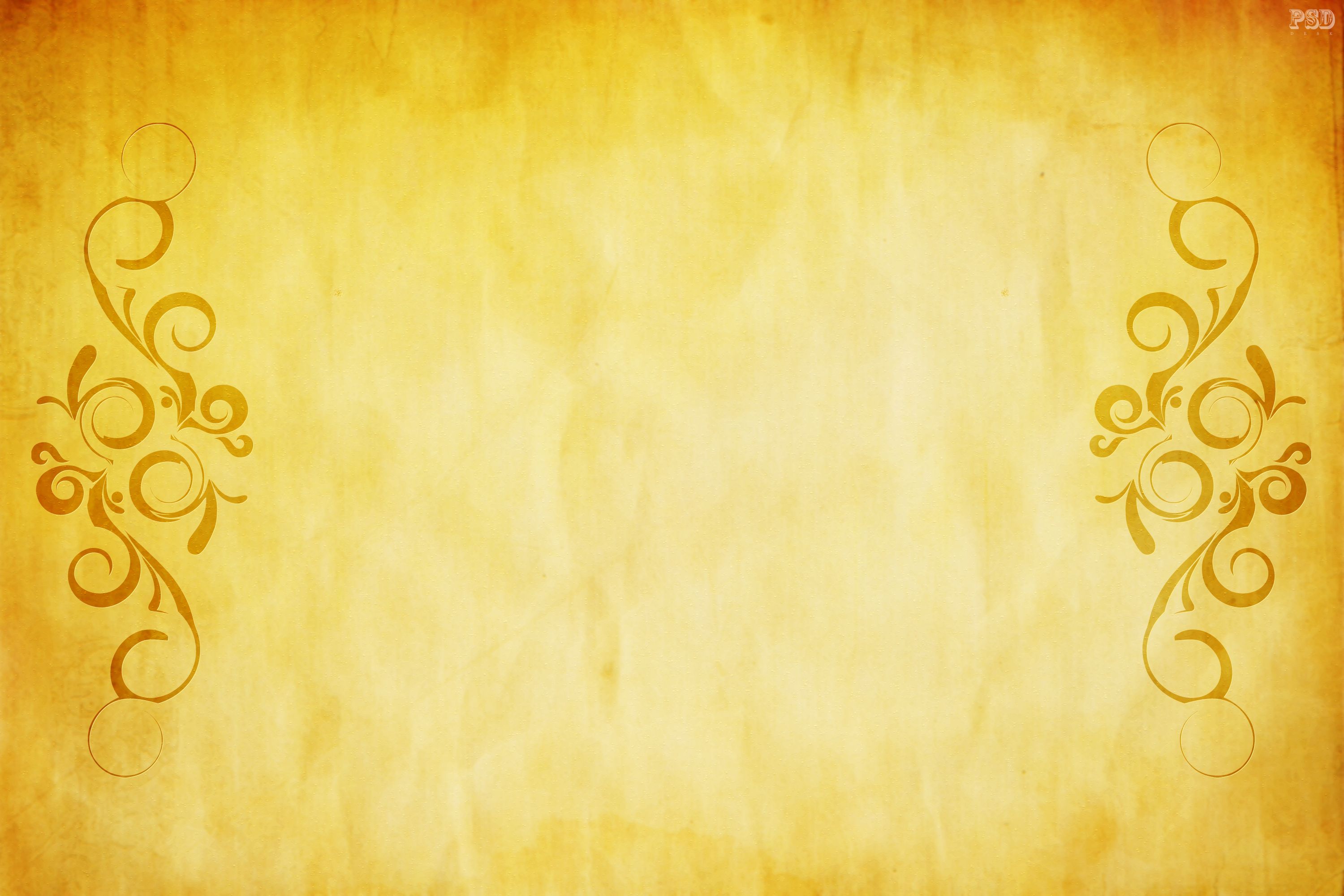 5.Какая была самая распространенная на Руси обувь?
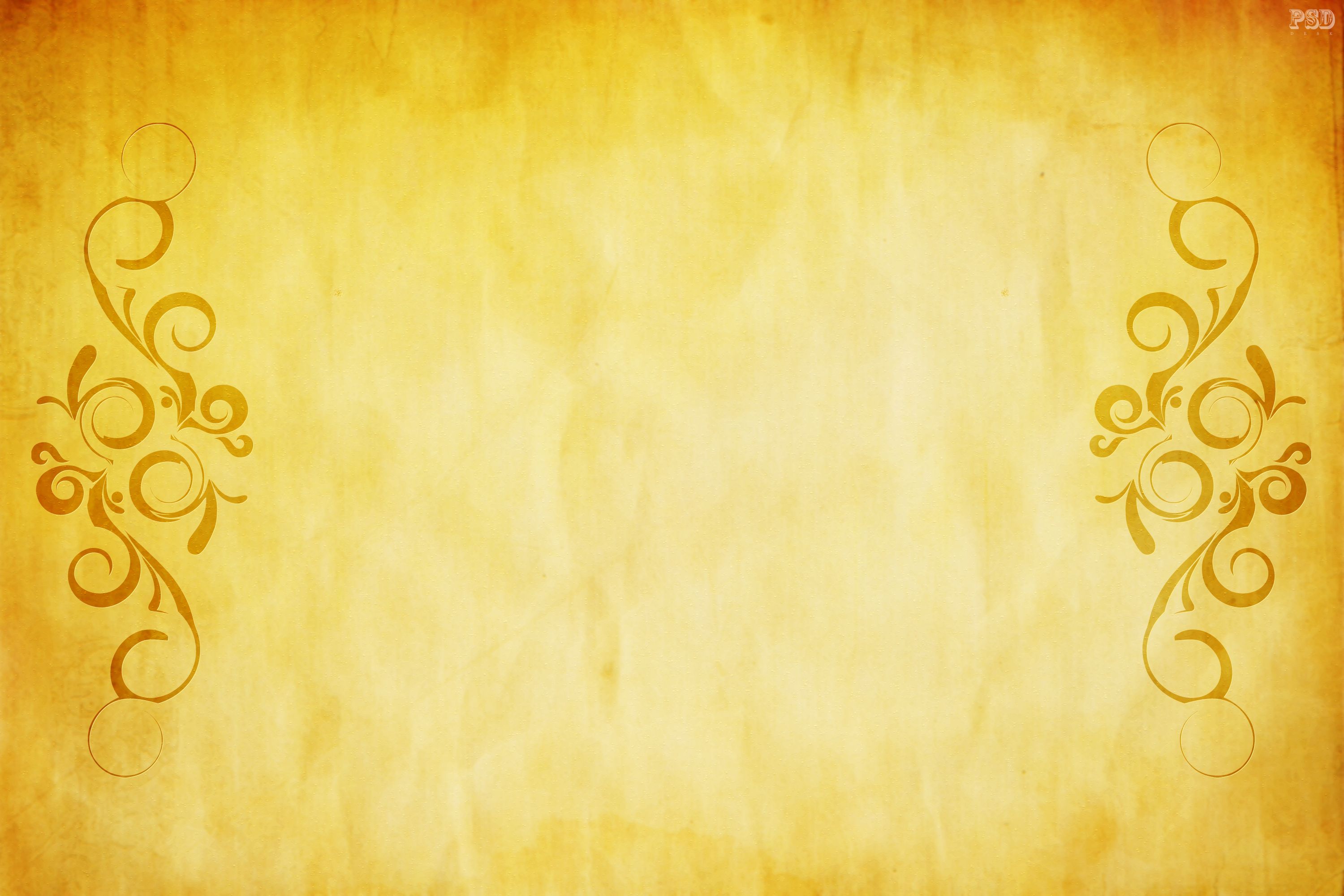 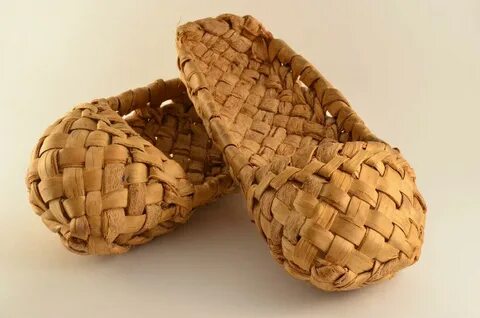 (Лапти)
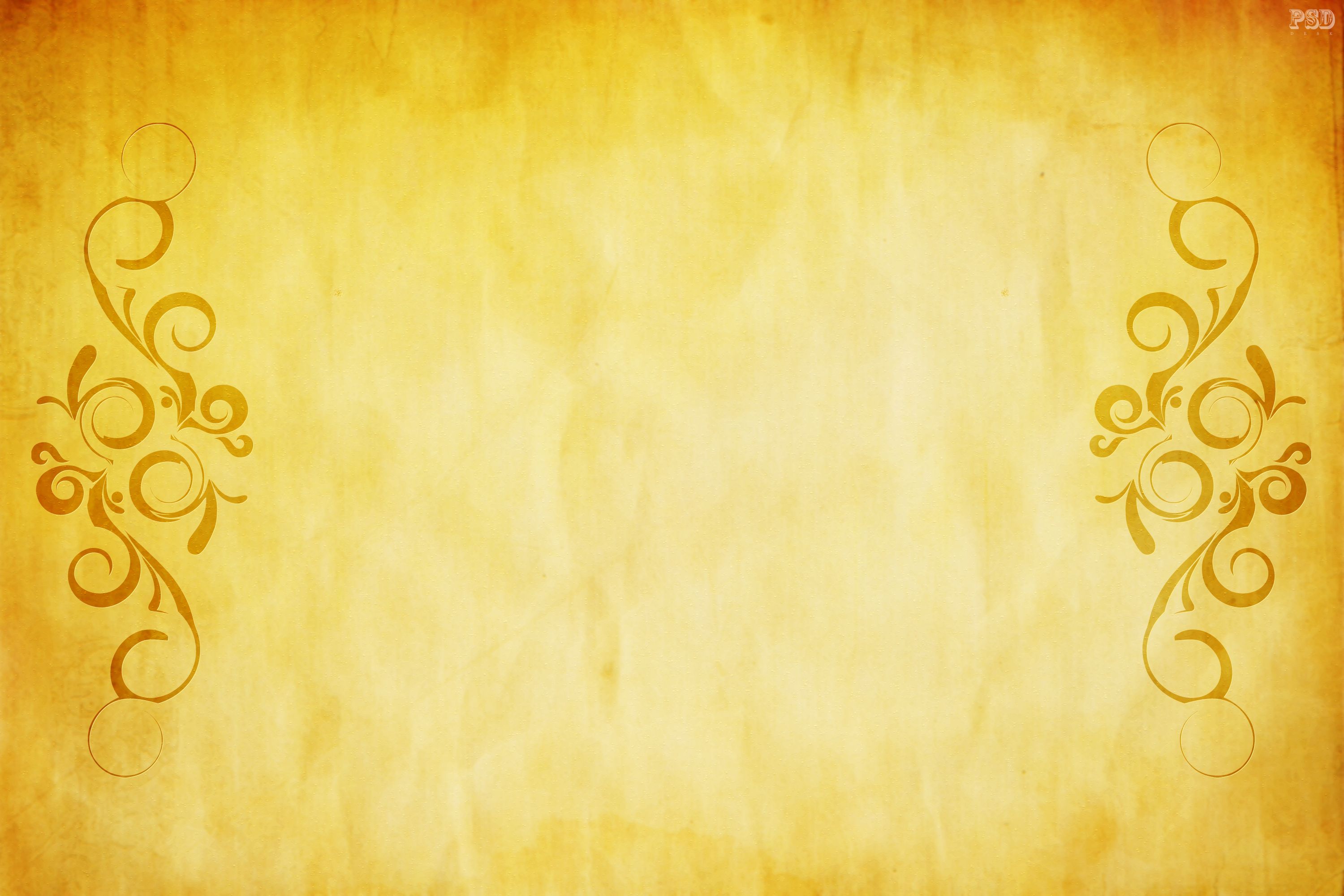 6. Русский сосуд для питья самобытной формы, не встречающийся ни в одной из других стран мира. Своим силуэтом он напоминает плывущую птицу, Назовите его.
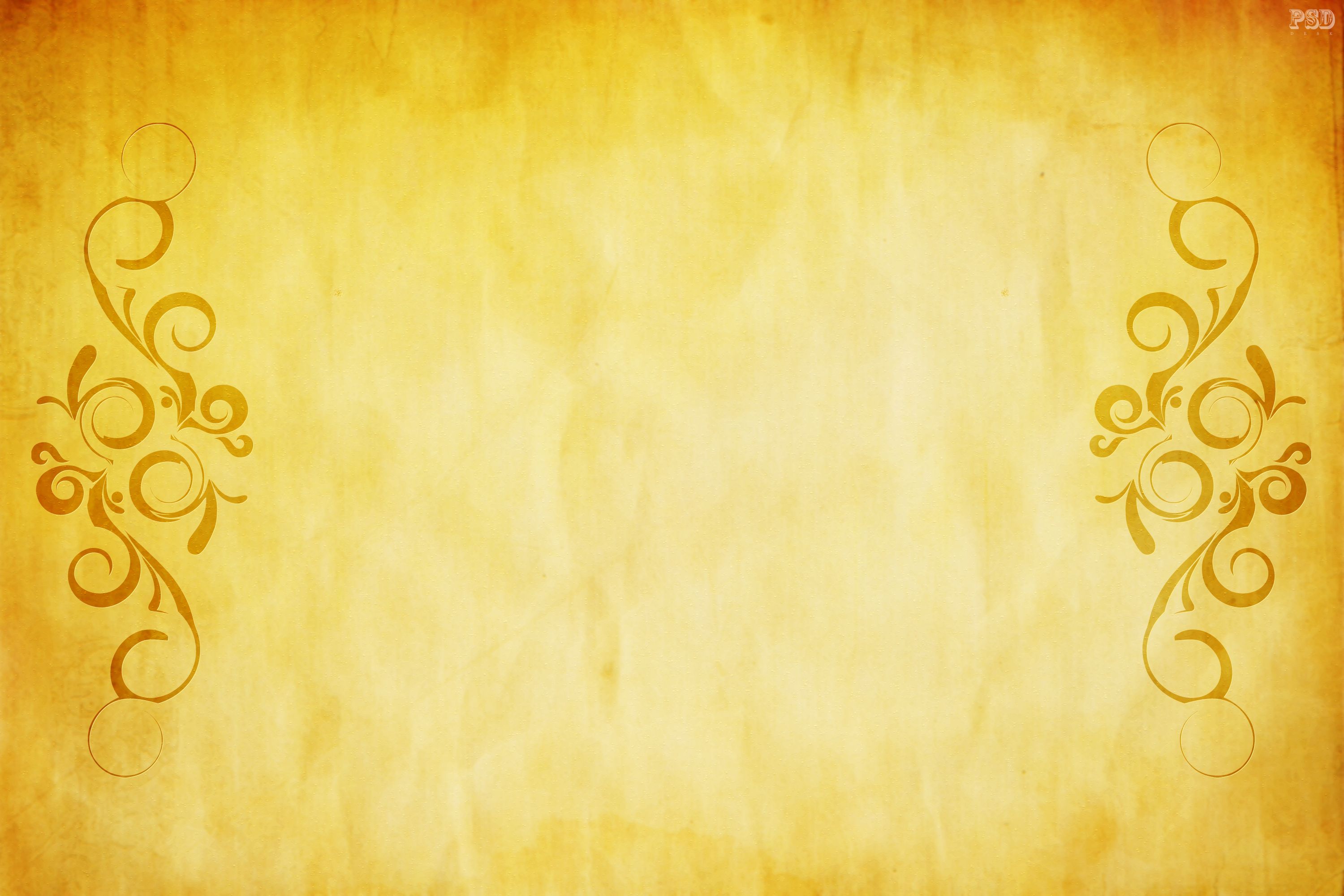 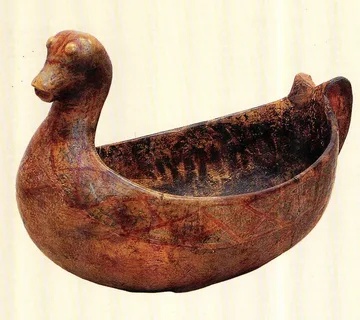 (Ковш)
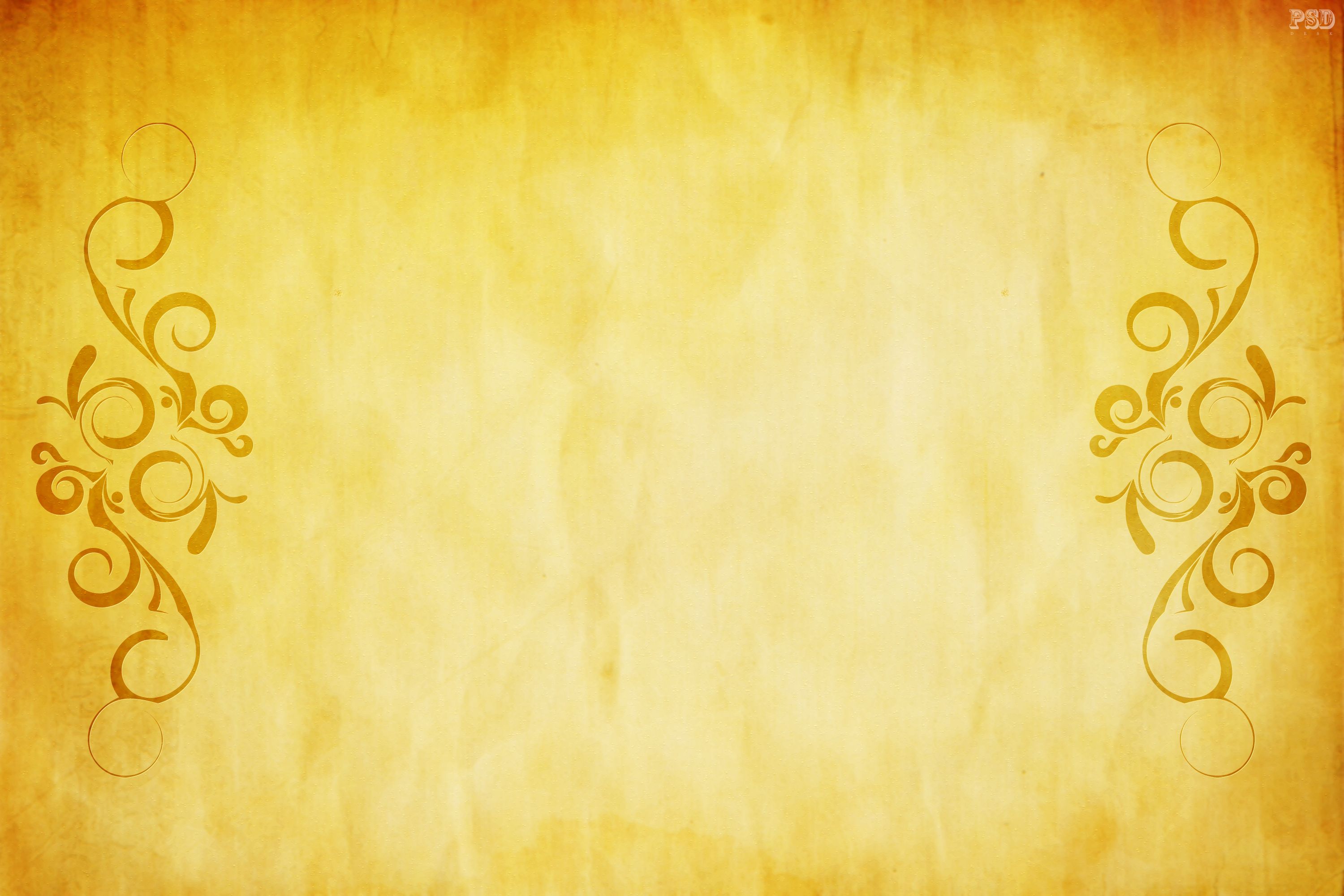 7.Универсальный предмет мебели в русской избе.
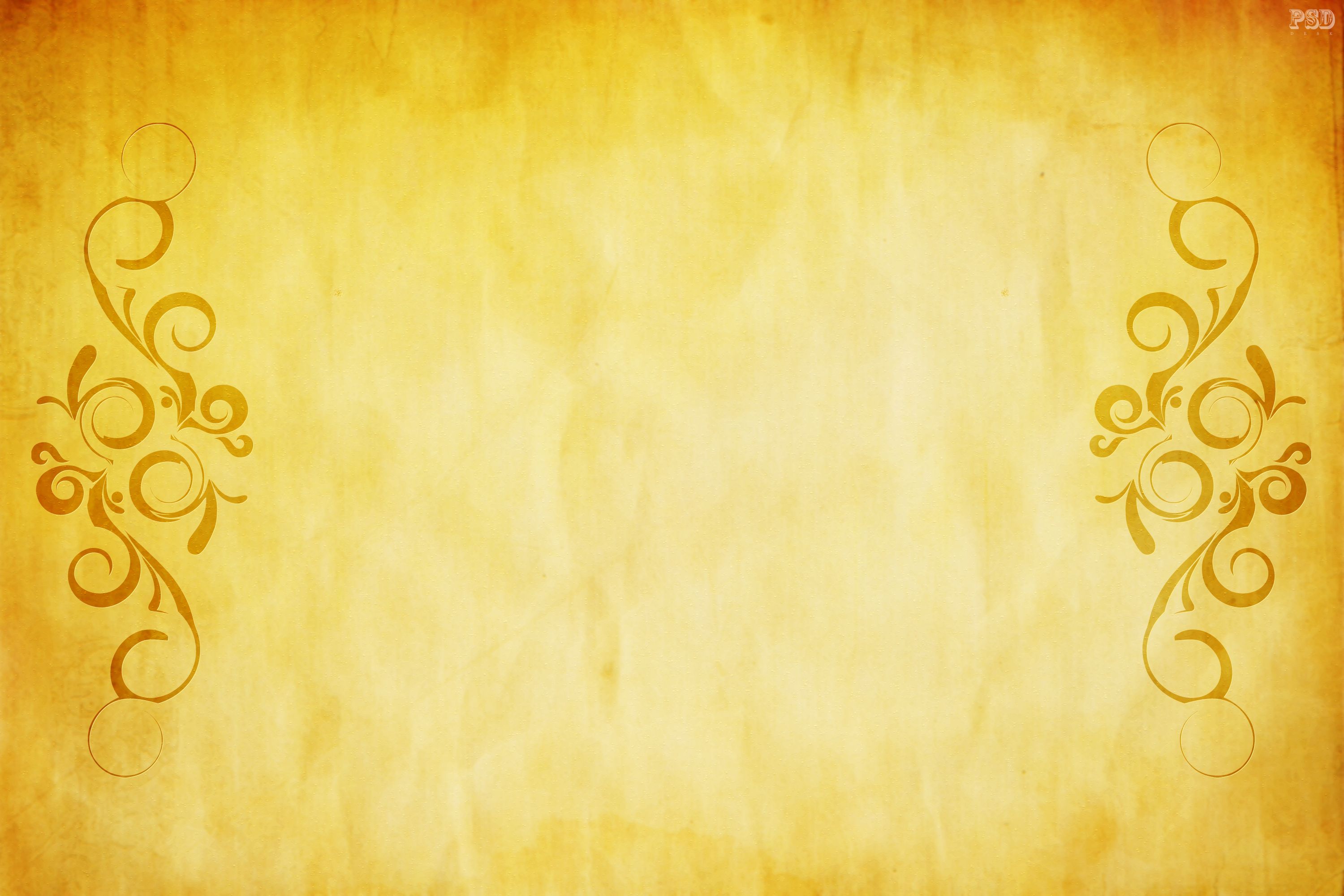 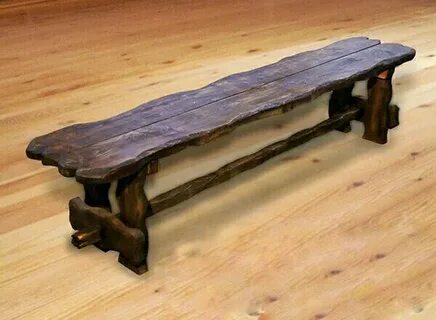 (Скамья)
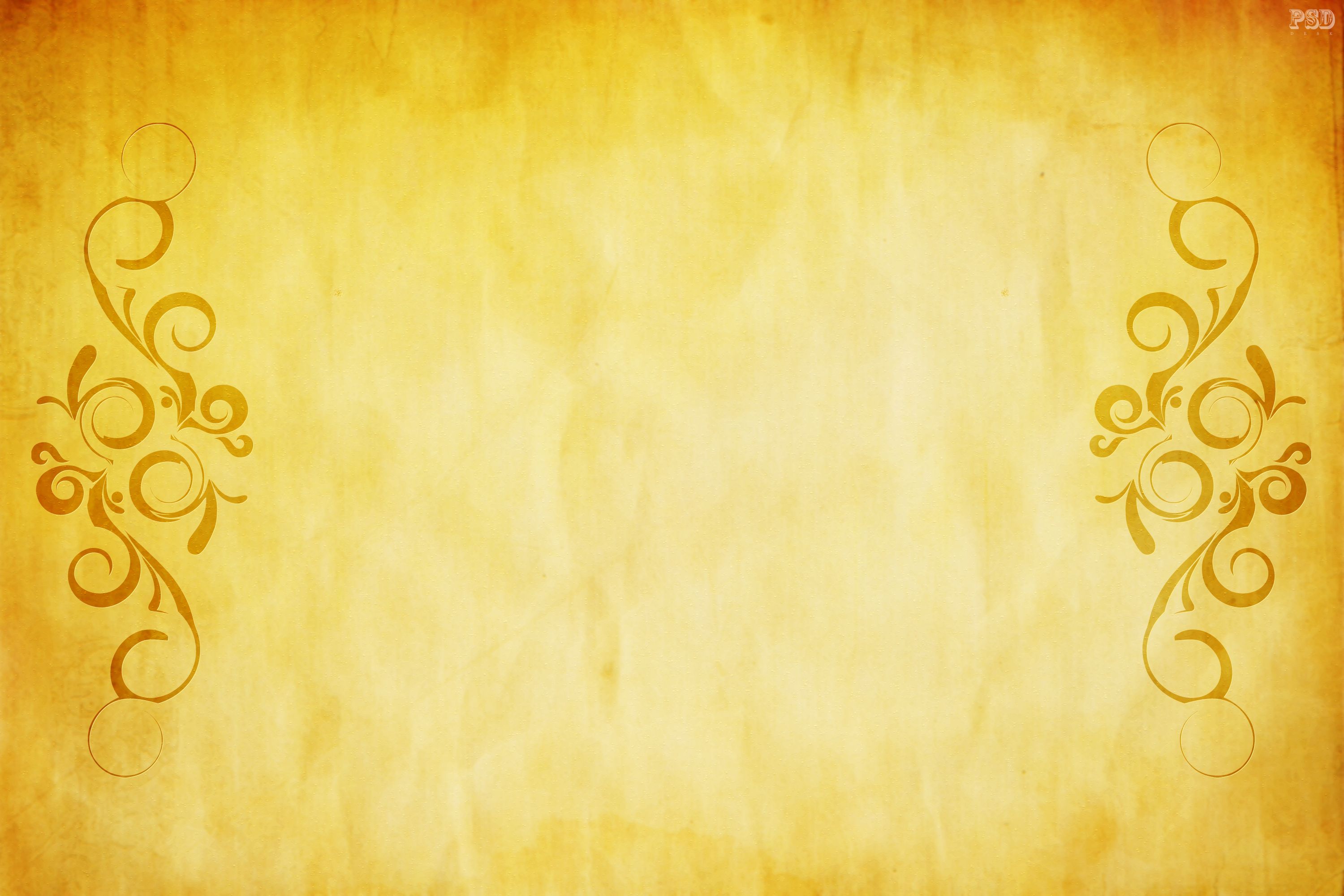 8.На какие праздники особенно любили гадать девушки?
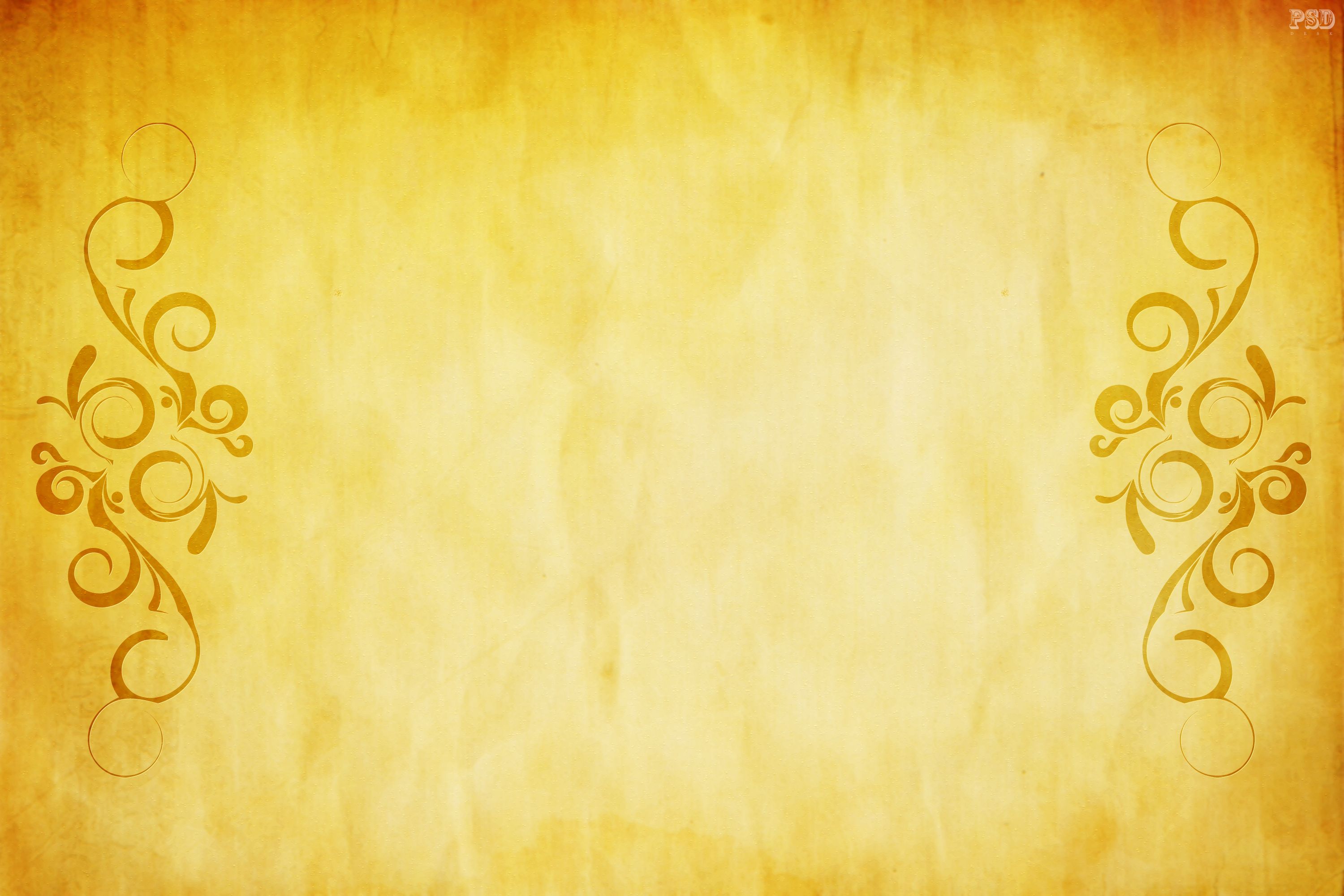 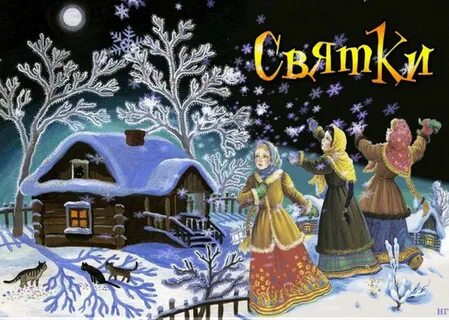 (Святки)
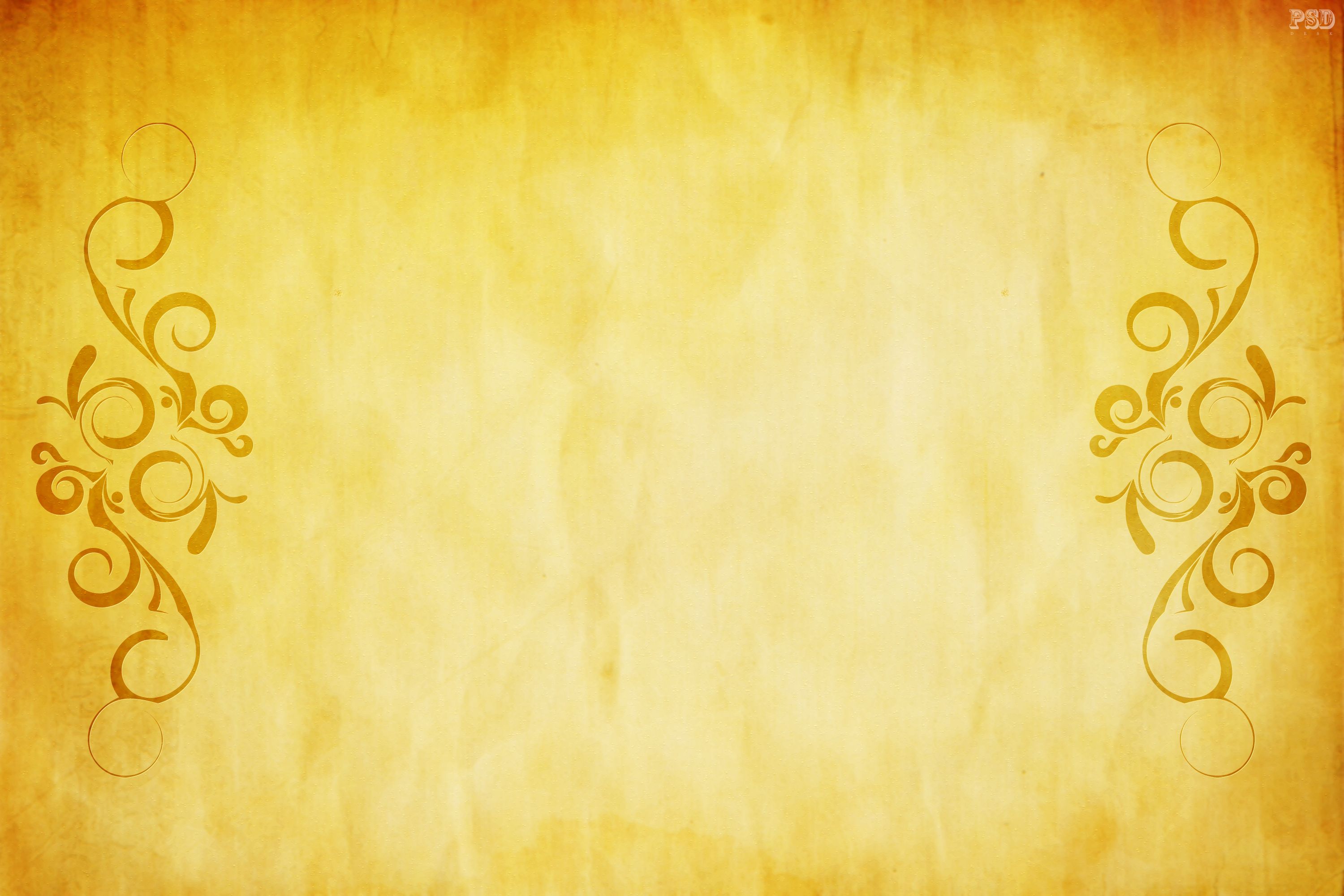 9. Назовите самого популярного героя русских былин.
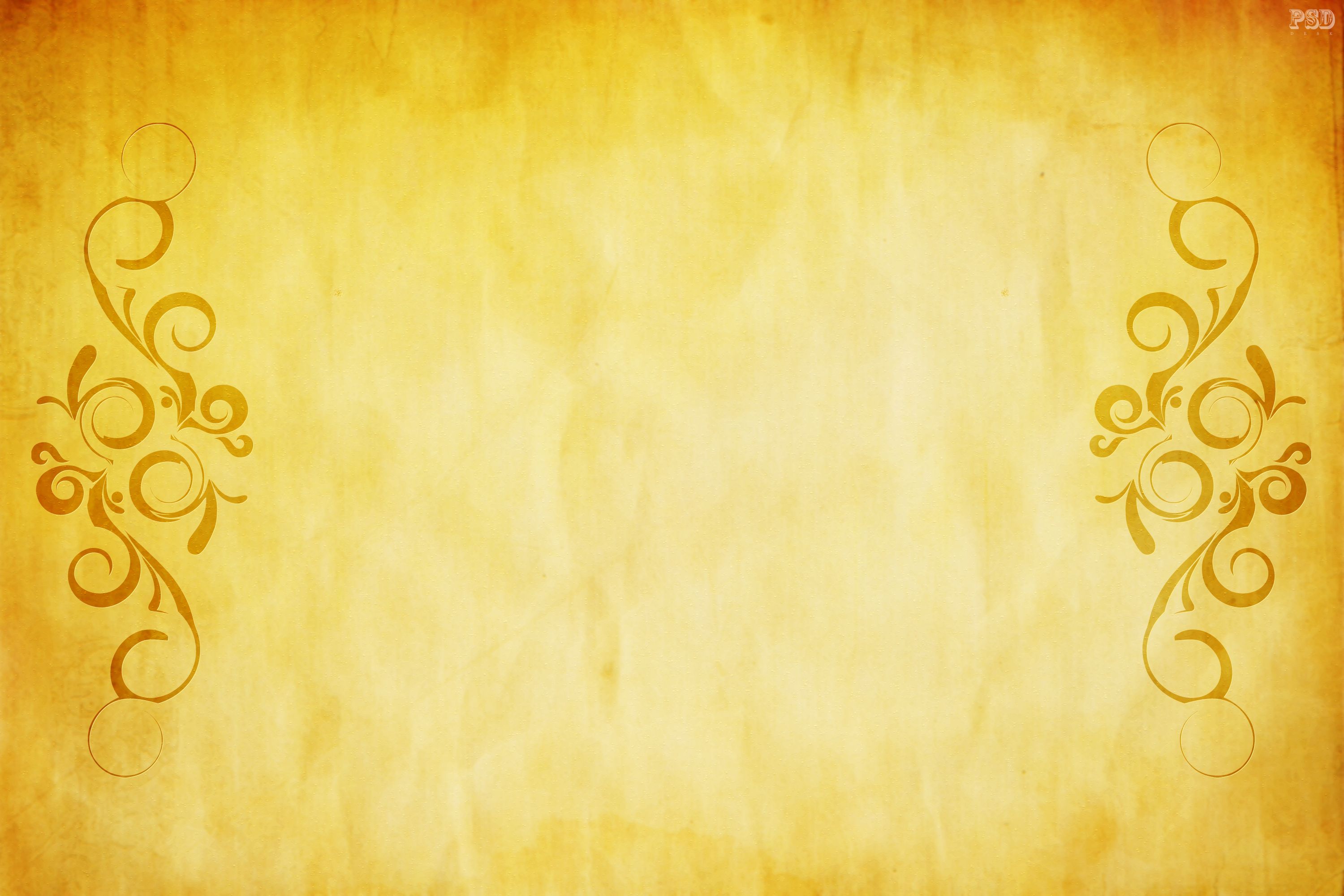 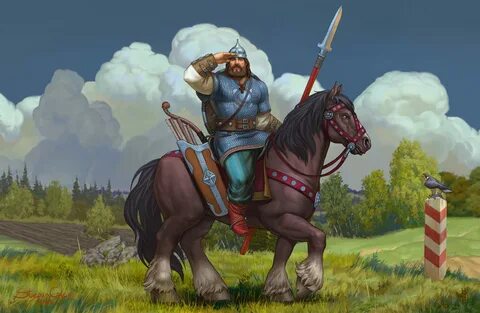 (Илья Муромец)
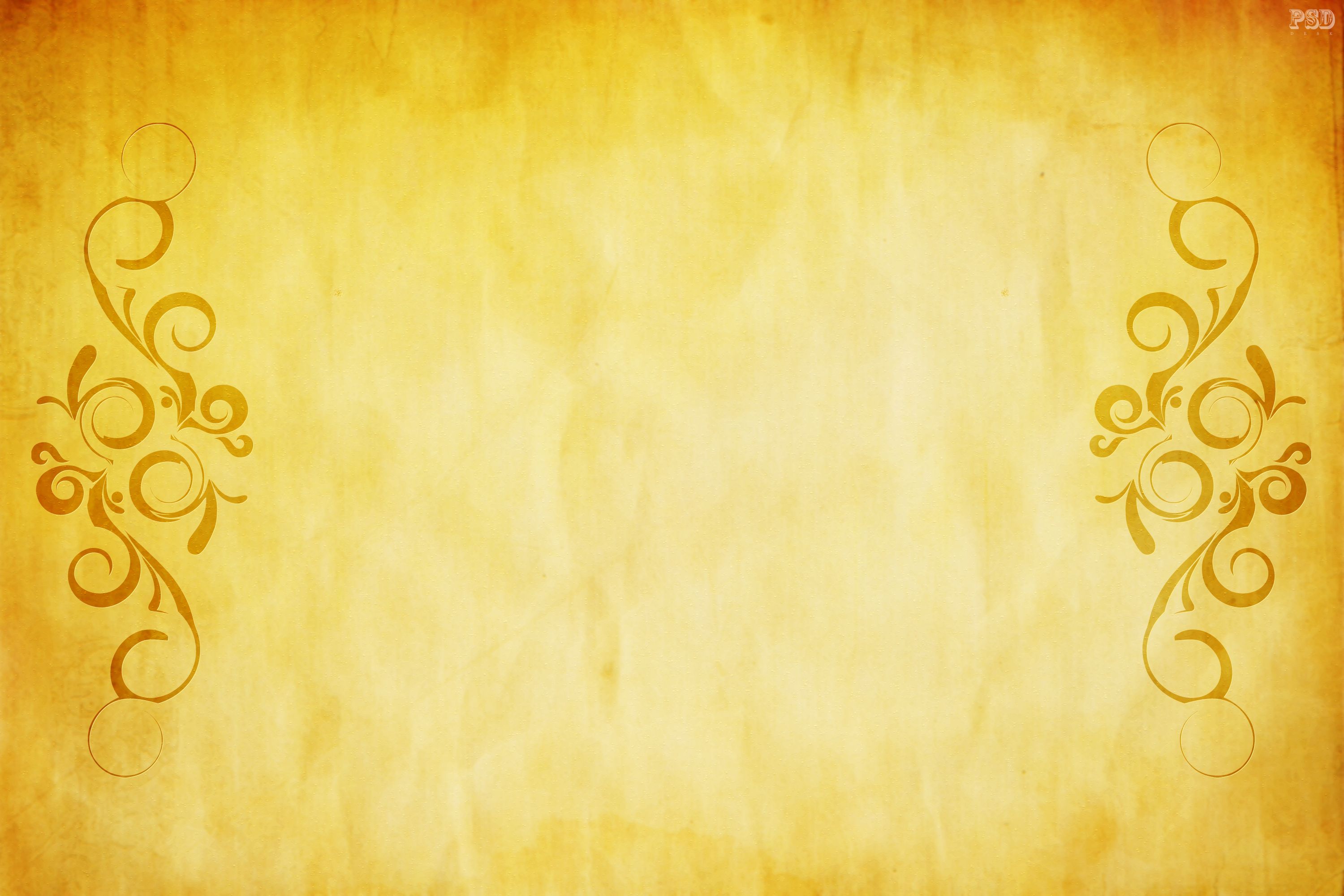 10.Кто входил в богатырскую заставу?
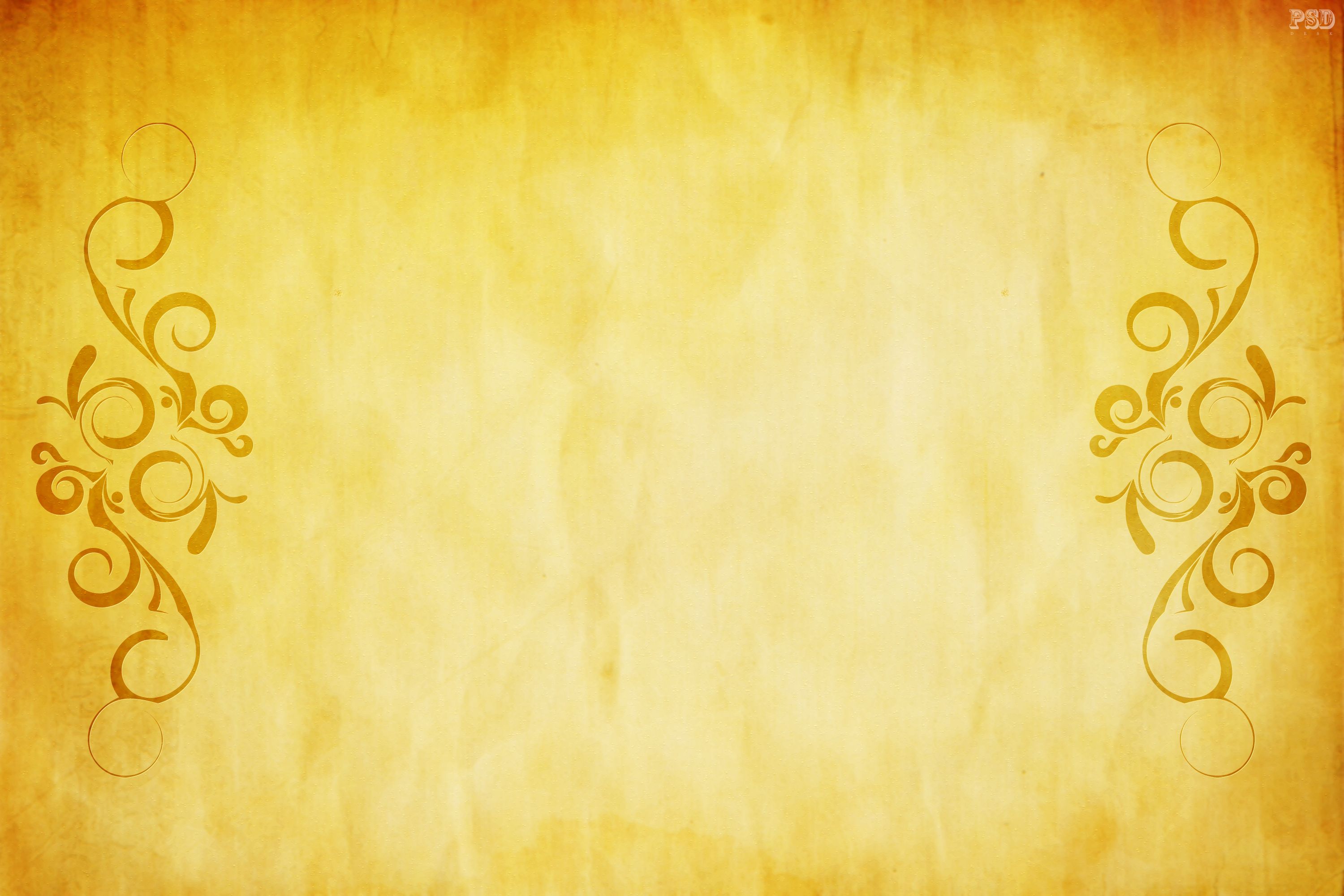 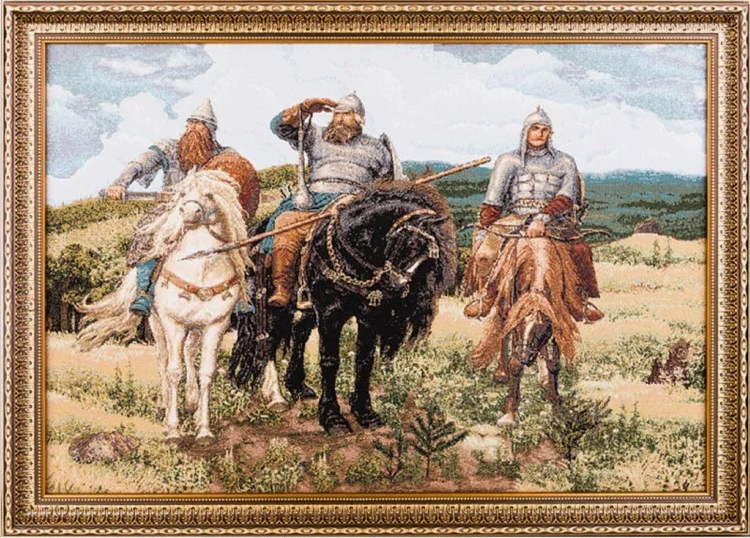 (Илья Муромец, Добрыня Никитич, Алеша Попович.)
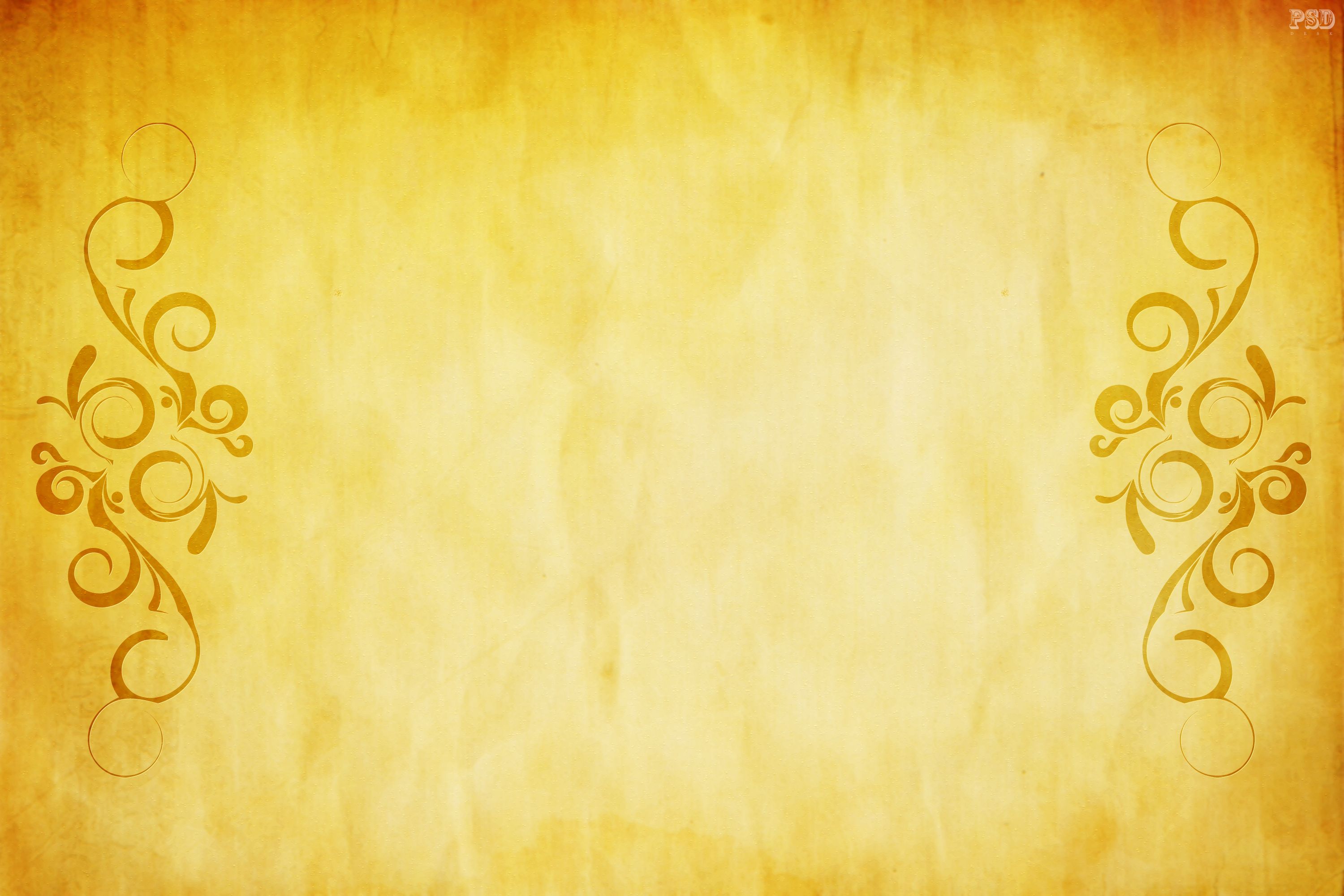 СПАСИБО за ВНИМАНИЕ